Final Project Presentation
What is my final project?
For my final project I want to record (on logic) a 3 track alternative rock EP of covers by bands and artists I like. After deciding what 3 songs I am going to choose, I will record everything myself such as drums, bass, guitar, piano, vocals and keyboard as well as setting and micing it all up. I will also mix the finish product and produce it all myself. I will be covering the 3 songs the way they were made as they’re already perfect the way they are. I will also create some artwork for the EP with the assistance of Paul.
Why am I doing this for my final project?
I am choosing to do this because I really enjoy doing full band covers by bands and artists I like and also because I want to have even more experience and knowledge about recording, sound engineering and mixing.
My aim for this project?
The aim of my project is to learn, engineer, record, produce and realise a 3 track EP of cover songs using Logic Pro X and release it on YouTube with accompanying artwork. I aim to complete all aspects of the project by myself, including the performance and recording of all parts.
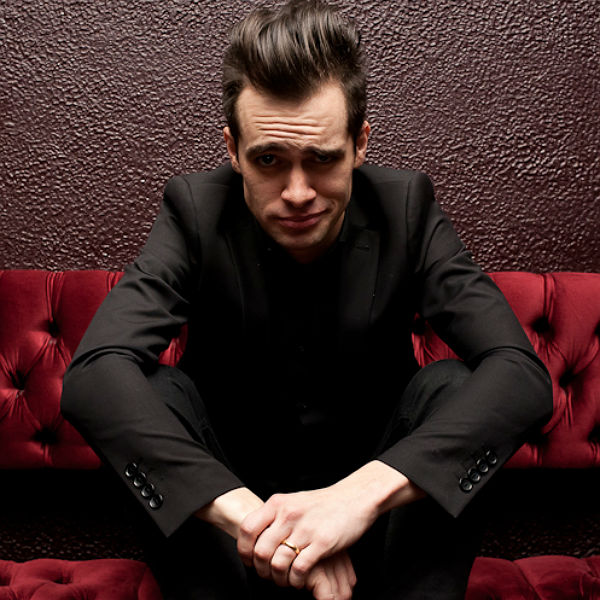 Inspiration
My inspirations and influences for this project are Fightstar, Don Broco and Panic at the Disco since I am covering these 3 band’s songs. I chose songs by these bands because they’re all a bit different and the songs I'm covering are all a bit different too which gives it a bit of variety as each song I'm covering has its own sound and atmosphere.
Research
Using articles and YouTube videos, I will be researching how to improve my recording engineering and mixing skills so I can use them to enhance the quality of my covers.
Using YouTube videos, tabs, lyrics and my ears, I will be researching the 3 songs to learn the songs as well as learning any unique recording or producing techniques that will help recreate these songs as best as possible.
Planning
Week 1 - 20/2/23 – Start research, Start artwork ideas, Start weekly evaluation
Week 2 - 27/2/23 – Start recording and mixing
Week 3 - 6/3/23 -
Week 4 - 13/3/23 – Start and finish context
(15/3/23 to 30/3/23 away for Italy project)
(3/4/23 to 16/4/23 away for easter)
Week 5 - 17/4/23 - 
Week 6 - 24/4/23 - 
Week 7 - 1/5/23 –
Week 8 - 8/5/23 -  Finish recording, Finish artwork, Finish mixing and mastering
Weeks 9 and 10 - 15/5/23 to 26/5/23 FINAL DEADLINE – Start and finish final evaluation, Finish weekly evaluation
Resource List
I will need myself, a studio, a drum kit, a guitar, a bass, a MIDI keyboard, Mics (which include an AKG d112, Shure SM57, 3 AKG d440s, 2 AT4041SPs and a s’Es Titan) and Cables (such as jack leads and XLRs).
Practical Skills
I will need drumming skills, guitar skills, keyboard skills, vocal skills and recording skills so I can record the instruments for the songs.
 I will also need mixing and mastering skills so I can enhance the sound of the song to make it closer to the original songs as possible.
Problem Solving
A problem I may encounter is not having enough time in the studio. A solution for that is too practice and learn the songs at home so when I'm in the studio I can do it in one take.
Another problem I may encounter is having too much of a workload. A solution for this may be to work out what I should prioritize to prevent any stress. I could also reduce my workload if I feel like it is necessary.
Presentation
I will present my project with artwork to accompany my covers and put them on to YouTube.
Evaluation and Reflection
I will do the main evaluation and reflection at the end of the project so I can evaluate and reflect on everything I have done for this project.
I can also use a target sheet to evaluate and reflect on my progress every week.